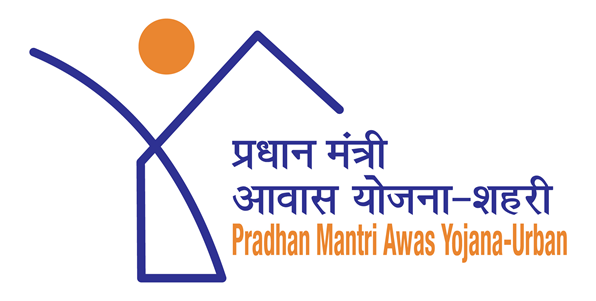 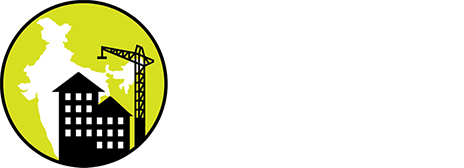 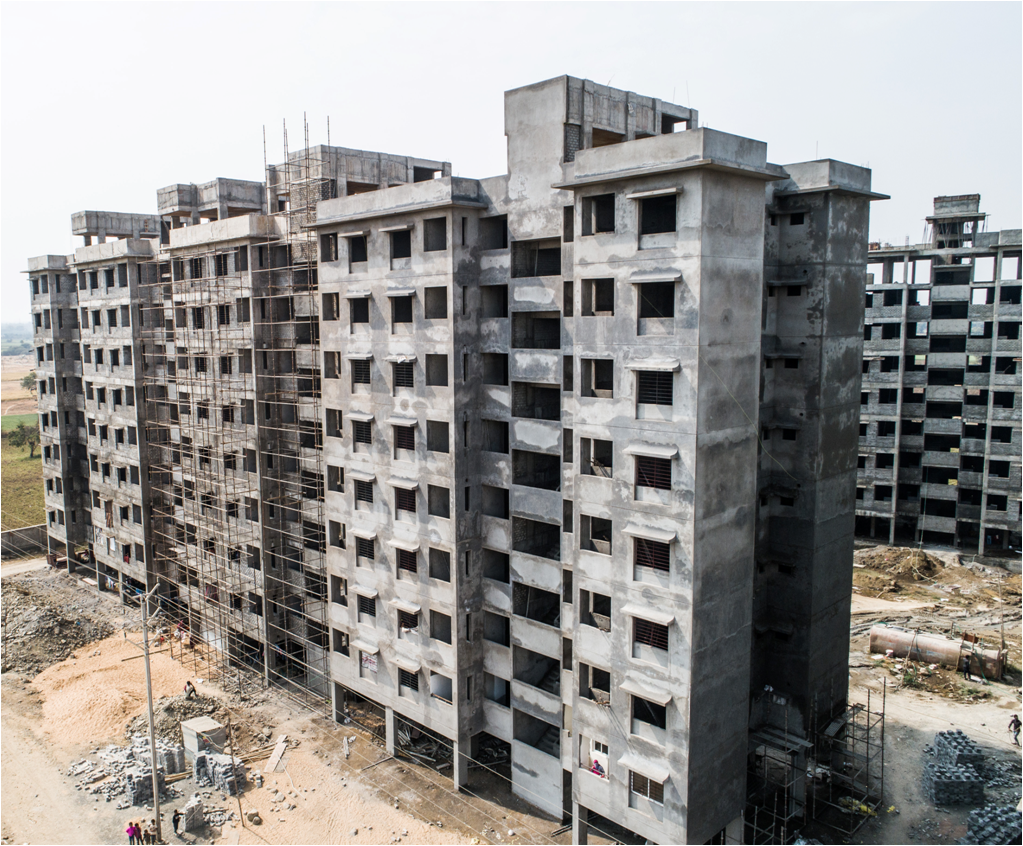 Light House Project of Indoreunder GHTC
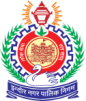 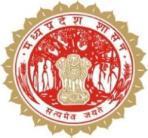 Lokesh Kumar Jangid
State Mission Director, PMAY(U)
Madhya Pradesh
Location Details of Municipal Corporation
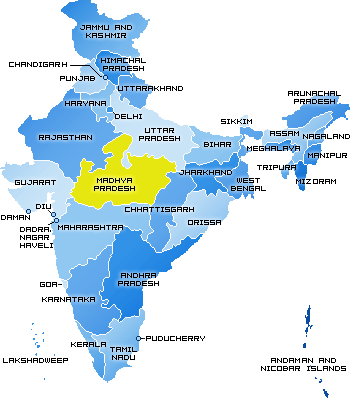 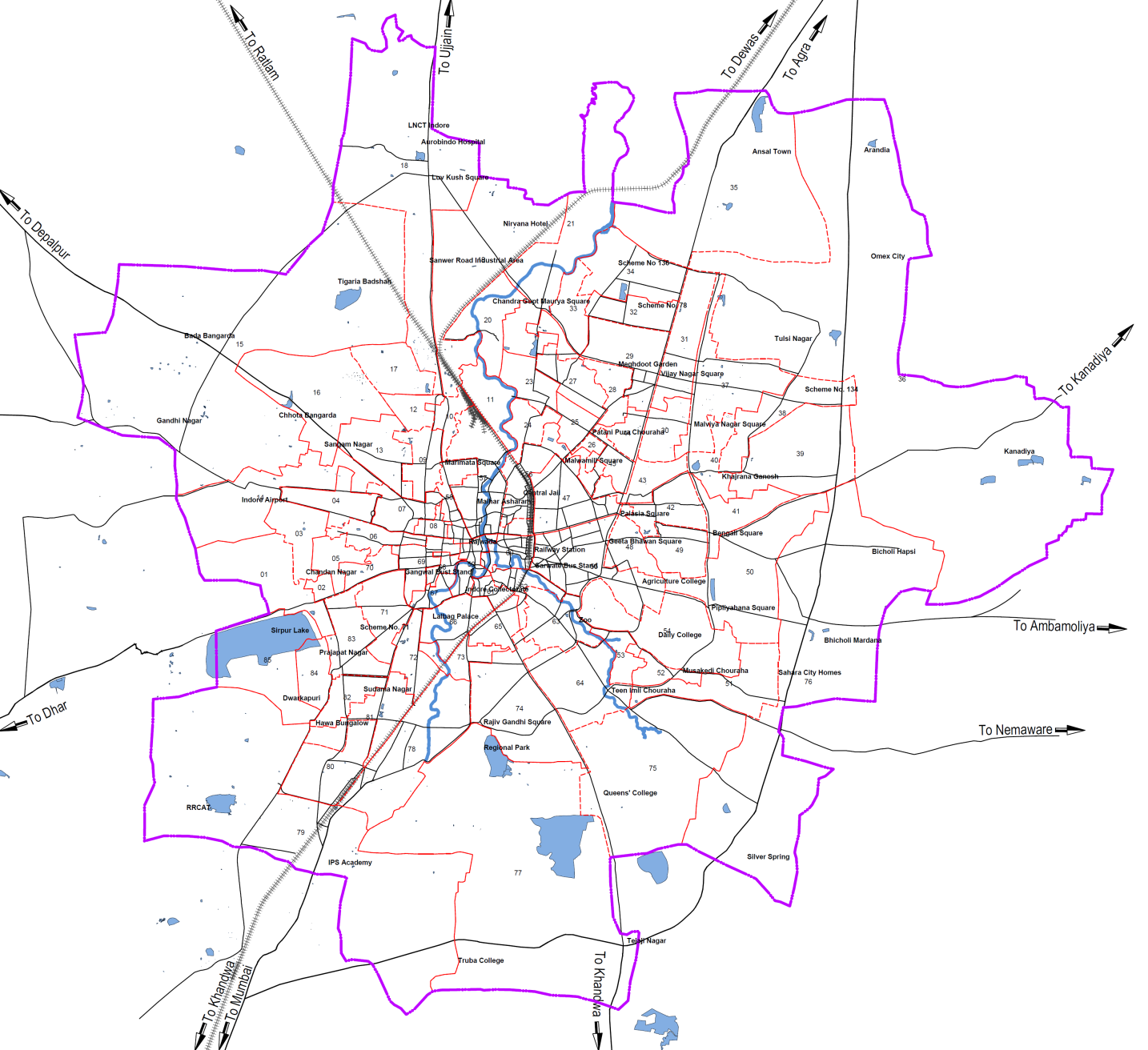 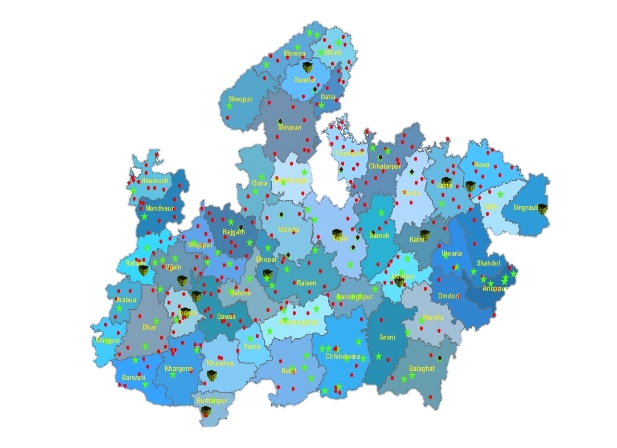 Proposed Site
INDORE-
Salient Features of Proposed Site
Project Site Location
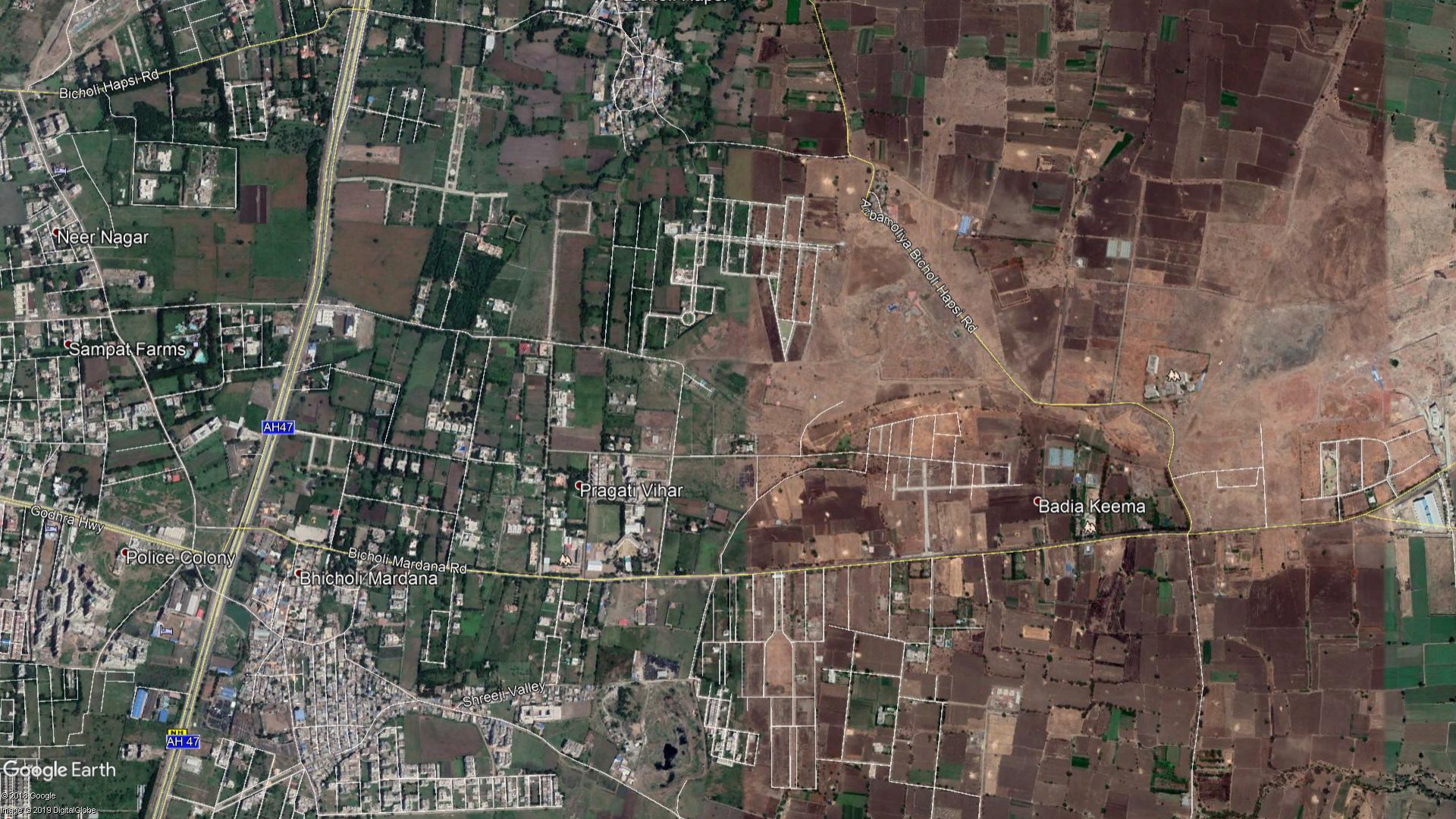 Proposed 75 M Bypass
Proposed Site
IMPETUS  IT Park
30 Mts Master plan Road
Pragati Vihar
Sanghvi Academy
Towards Railway Station
Vedanta Int. School
Indore By-pass (NH-3)
Sakar City
45 Mts Master plan Road
Proposed Site Photographs
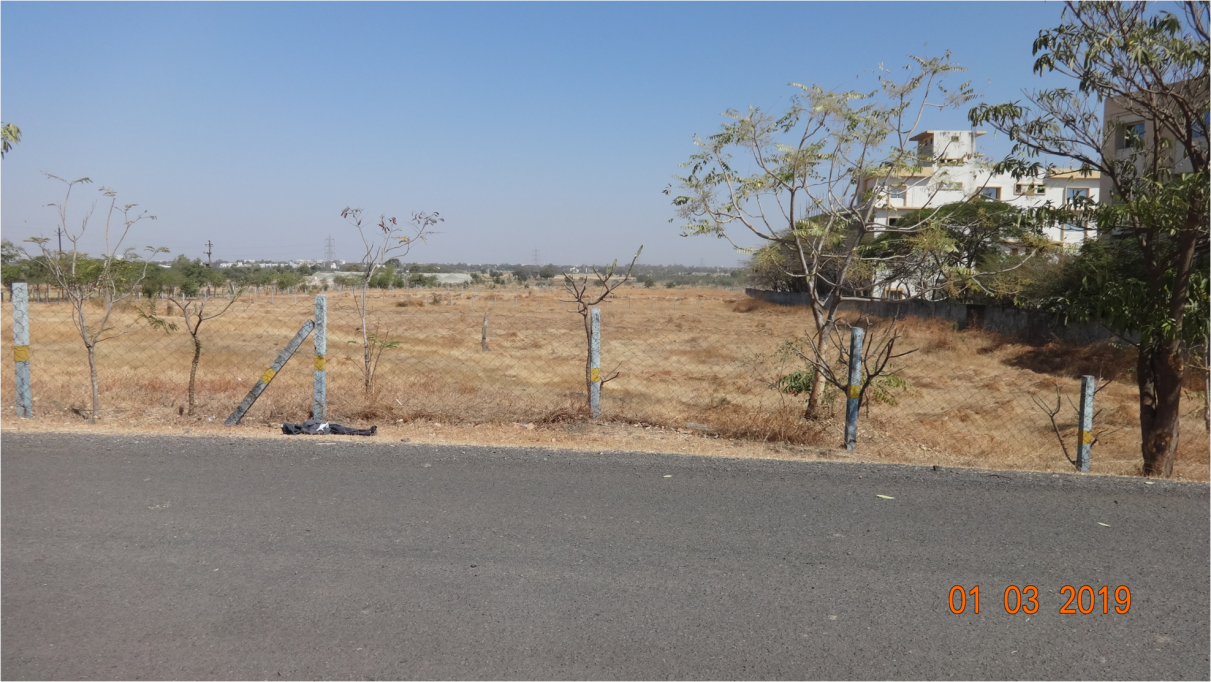 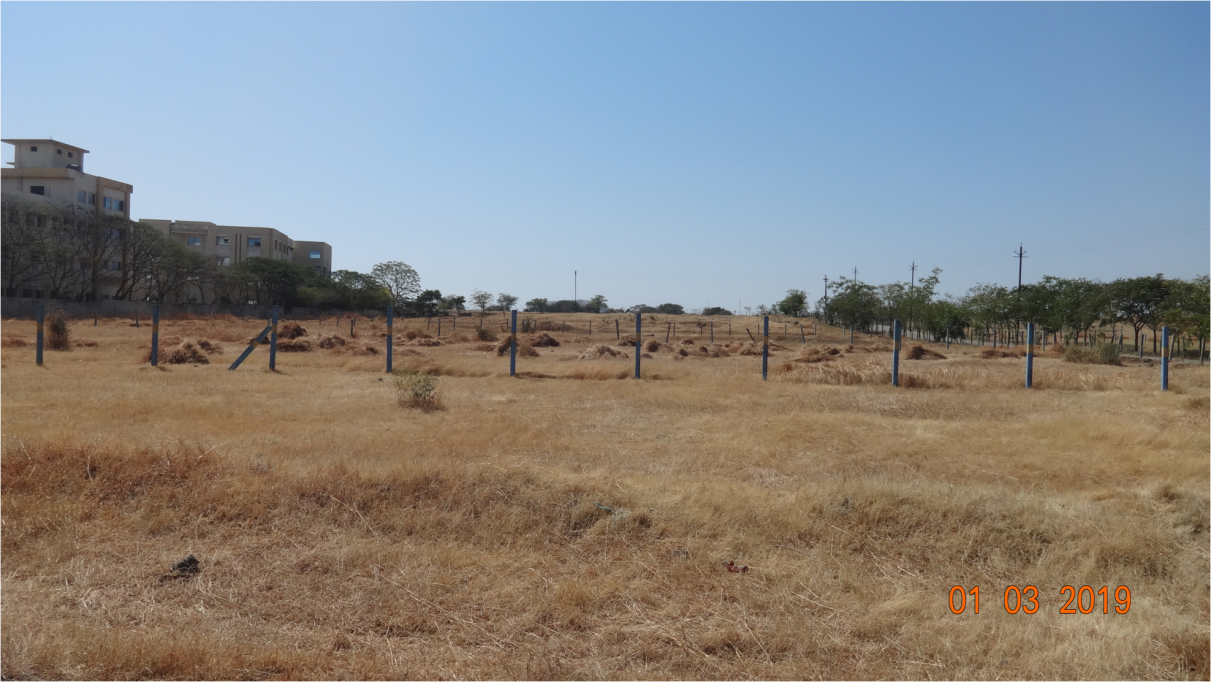 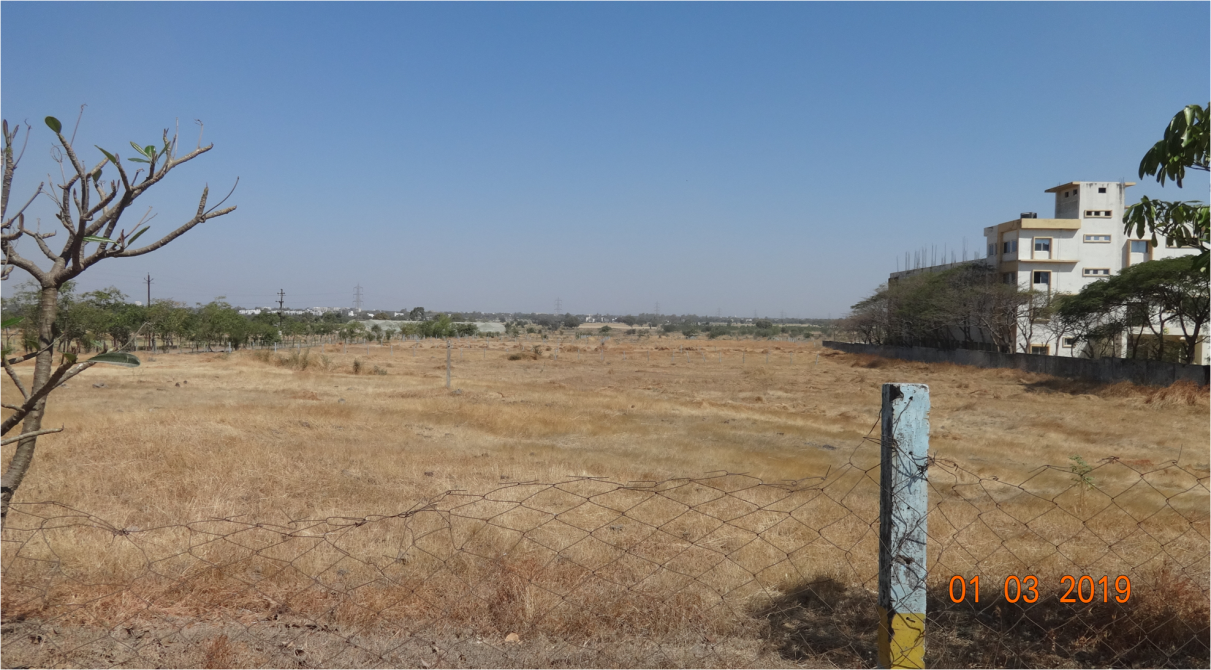 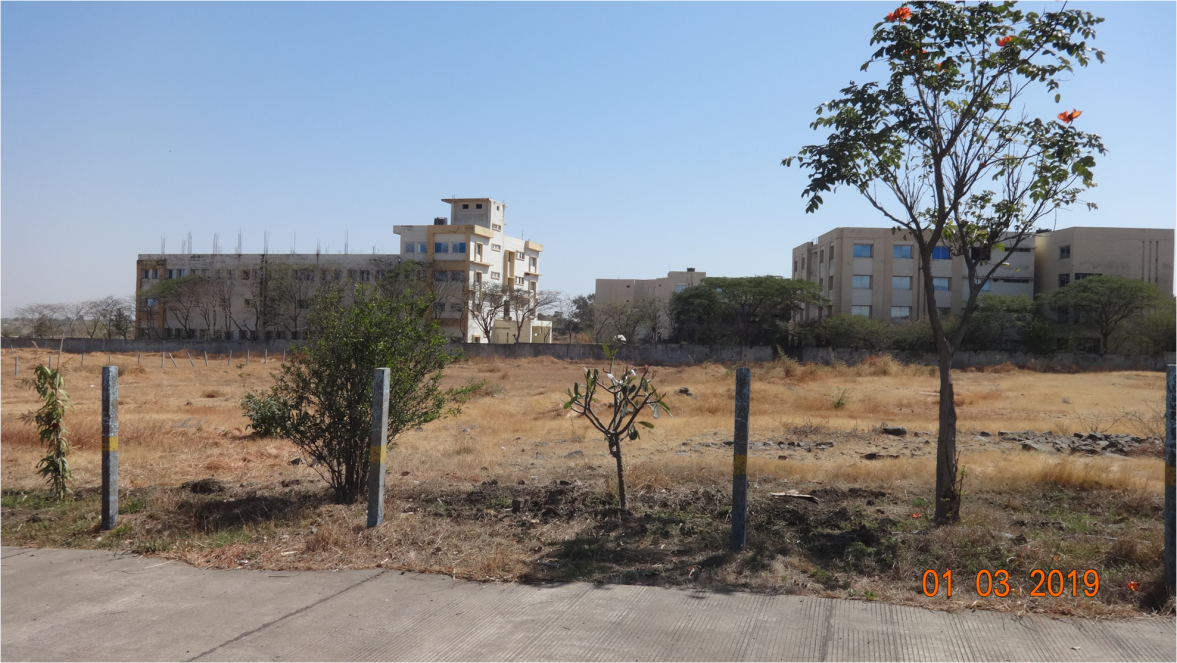 Proposed Site Details
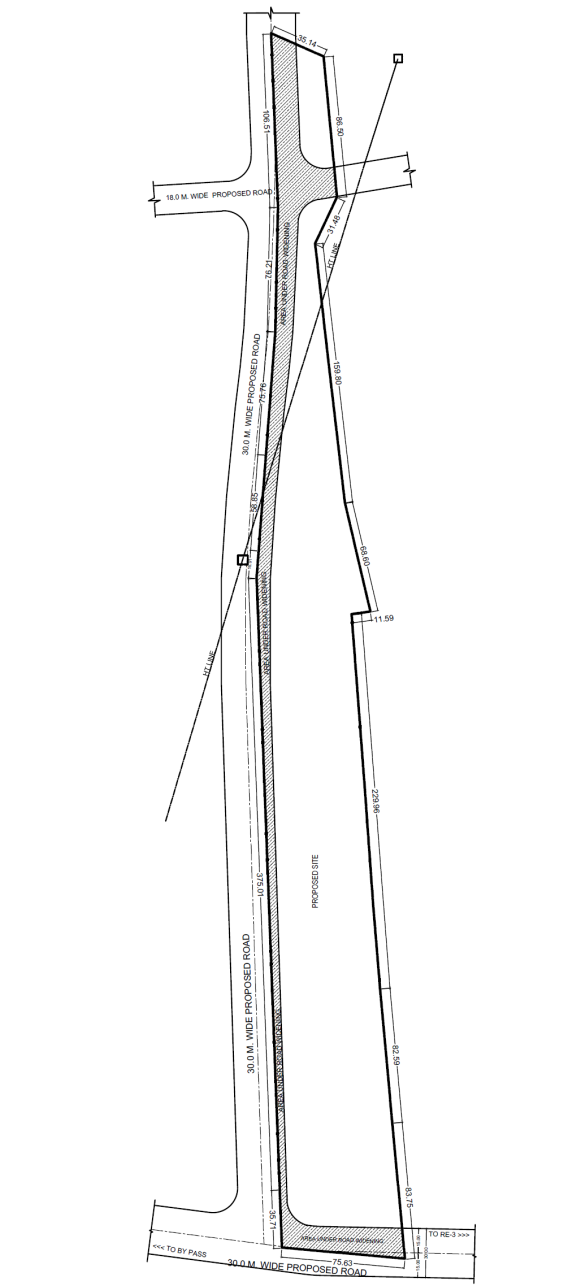 Project Site Plan
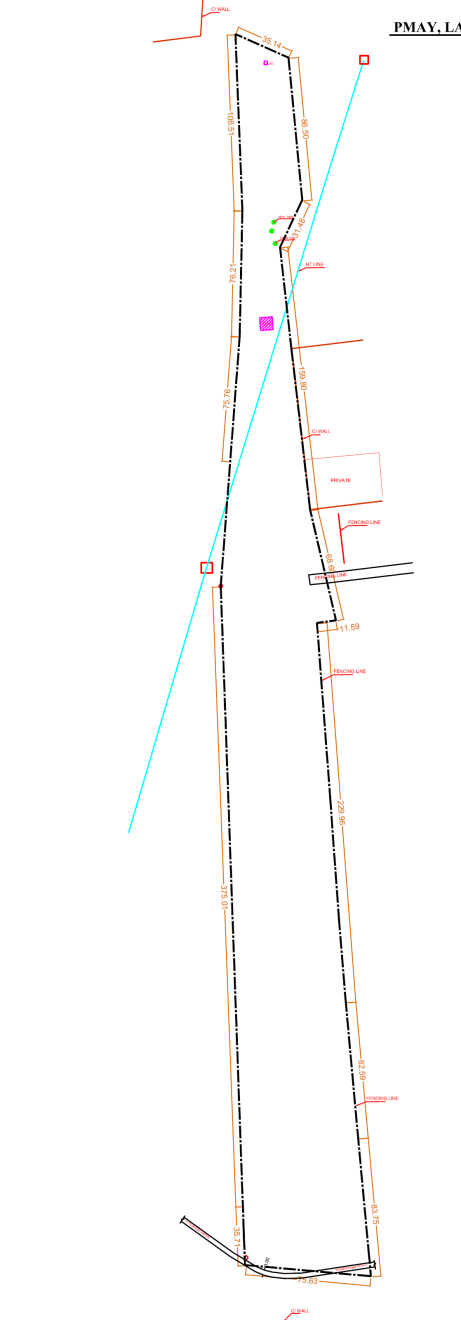 Project Site Contour Plan
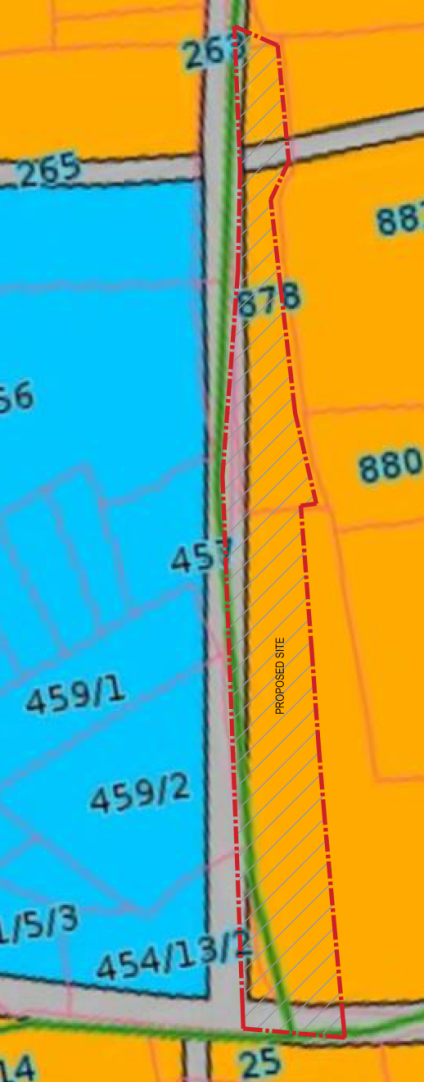 Project Site Land Use Plan
Legend

Commercial

Residential
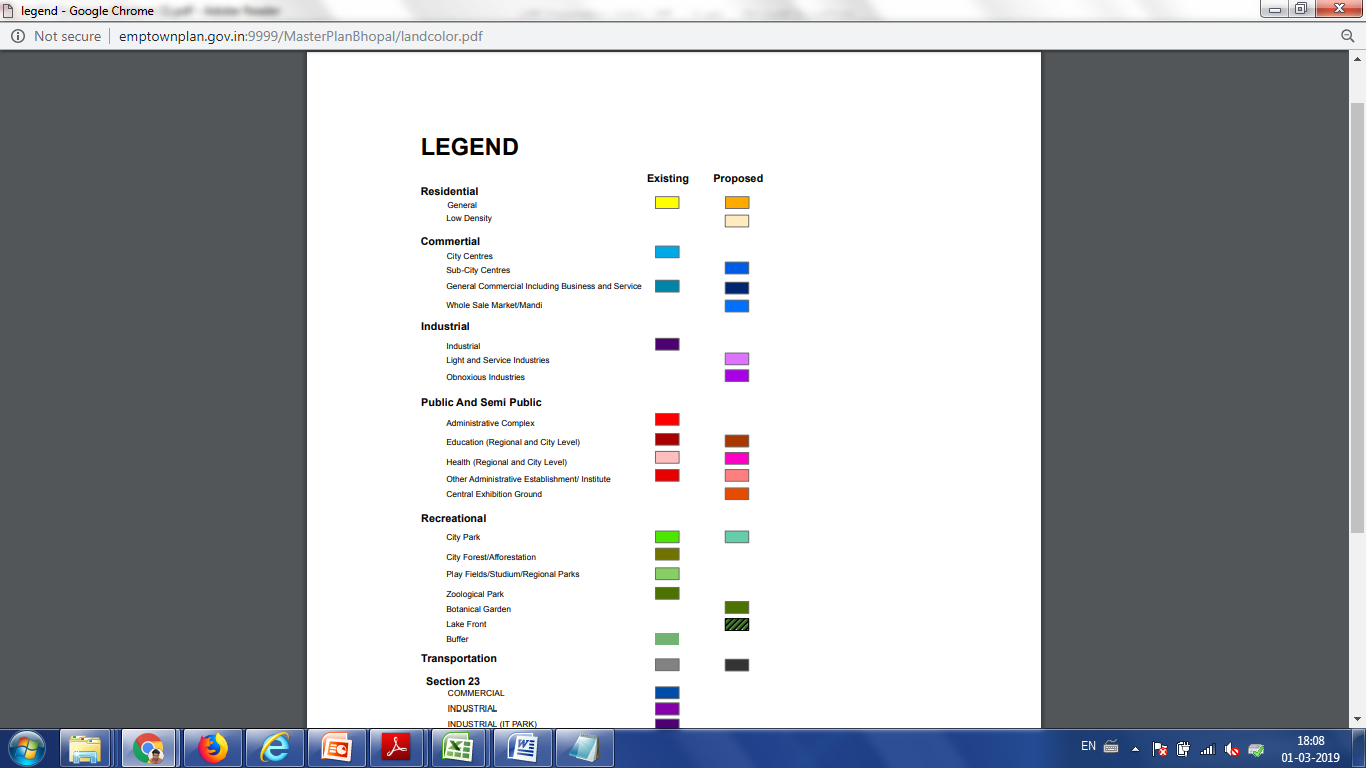 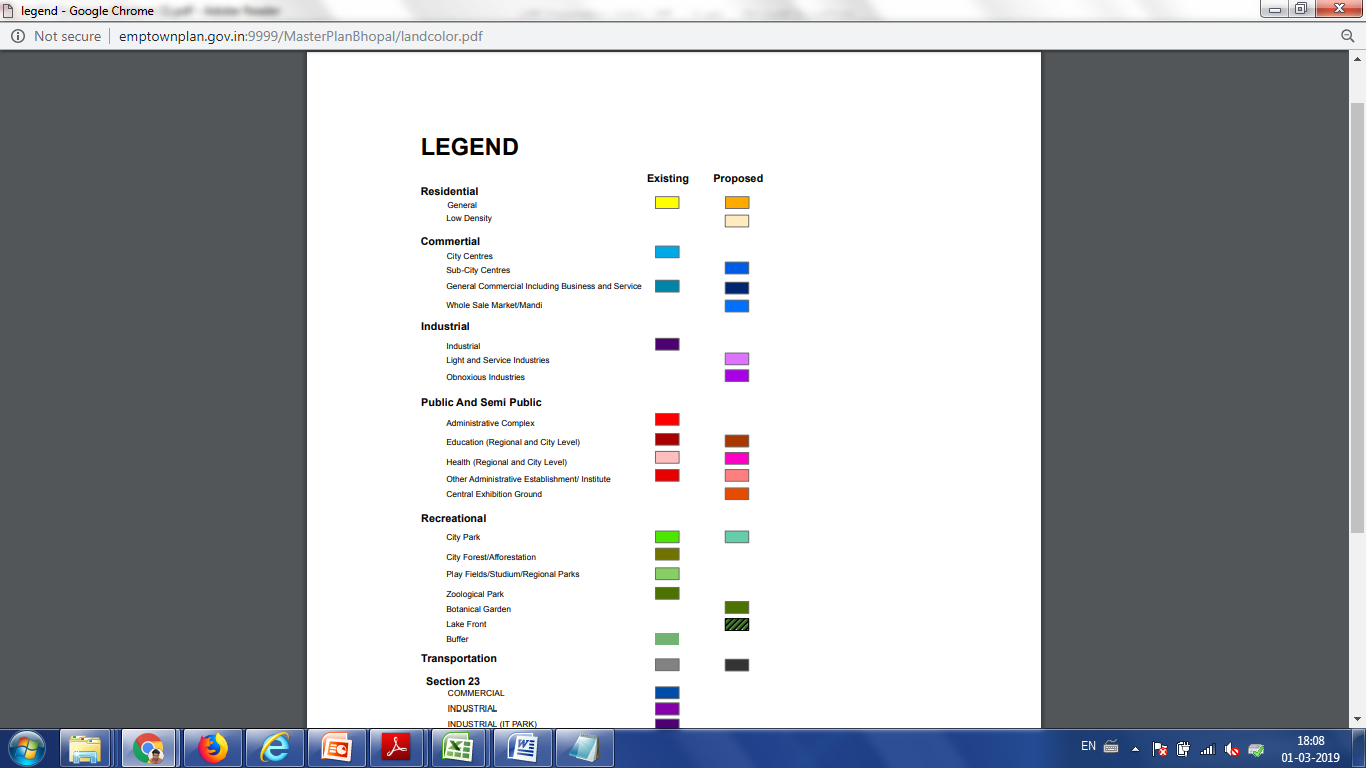 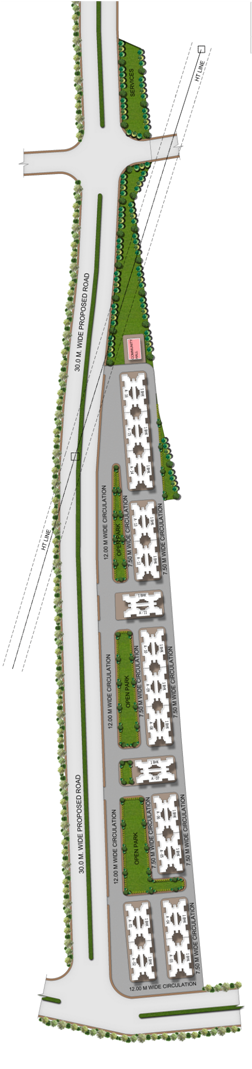 Project Site Tentative Layout Plan
Typical DU and Floor Plan
1- BHK Unit- 1 Bedroom, 1 Living Room, Kitchen, Separate Bath and Toilet, Balcony and Wash Area
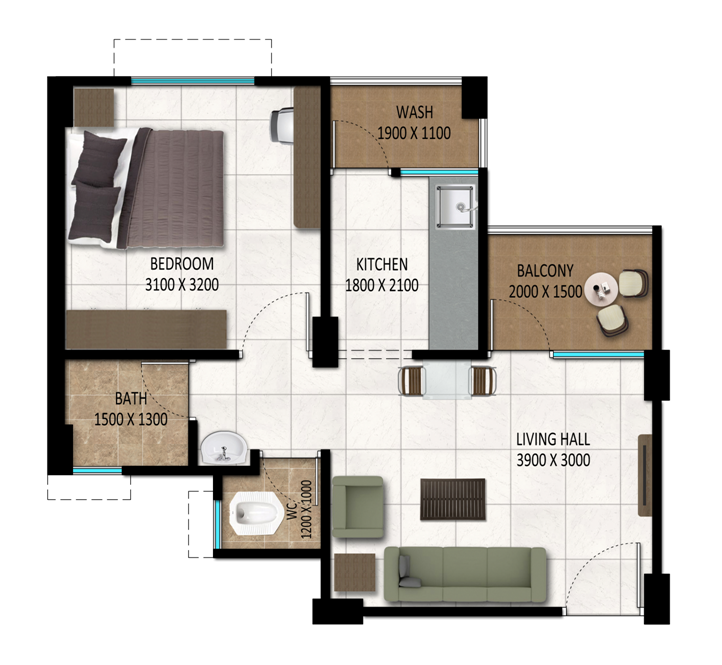 Carpet  Area	-	32.05 sq. m.
			(344.98 sq. ft.)
Salable  Area	-  	53.23 sq. m.
			(572.23 sq. ft.)
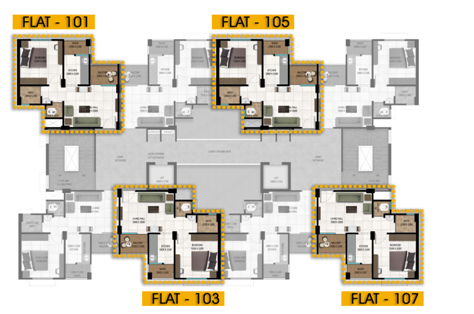 Typical Floor Plan for P+8 Block
Thank You…